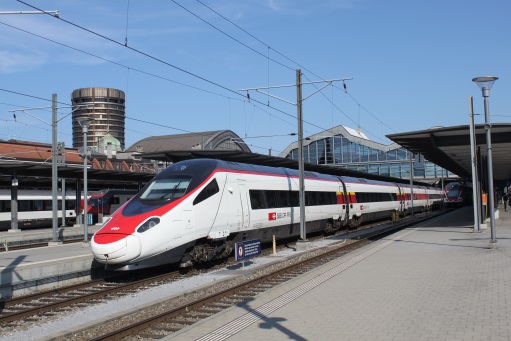 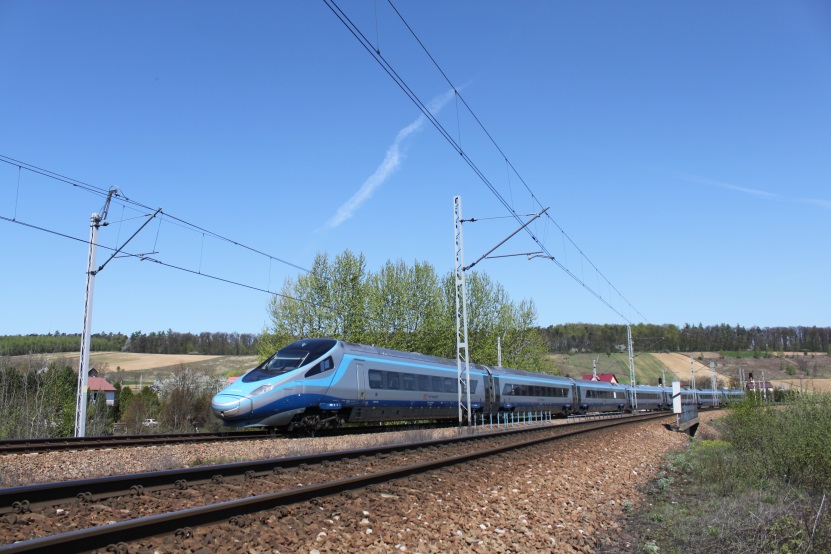 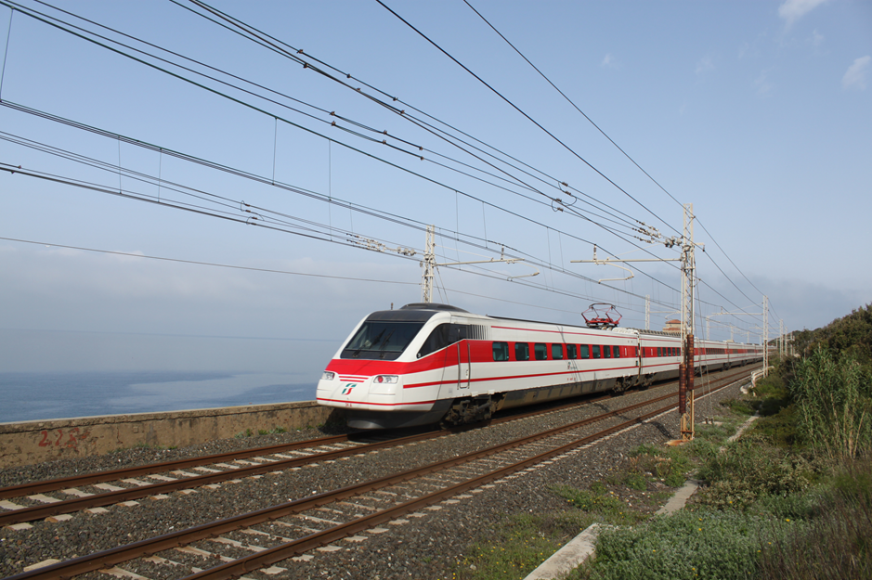 High speed railways in Poland                              – a political playground or a real need? The advisability of constructing a HSL system in a medium-sized country in Central Europe
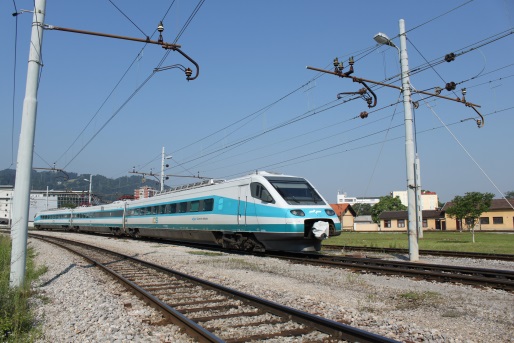 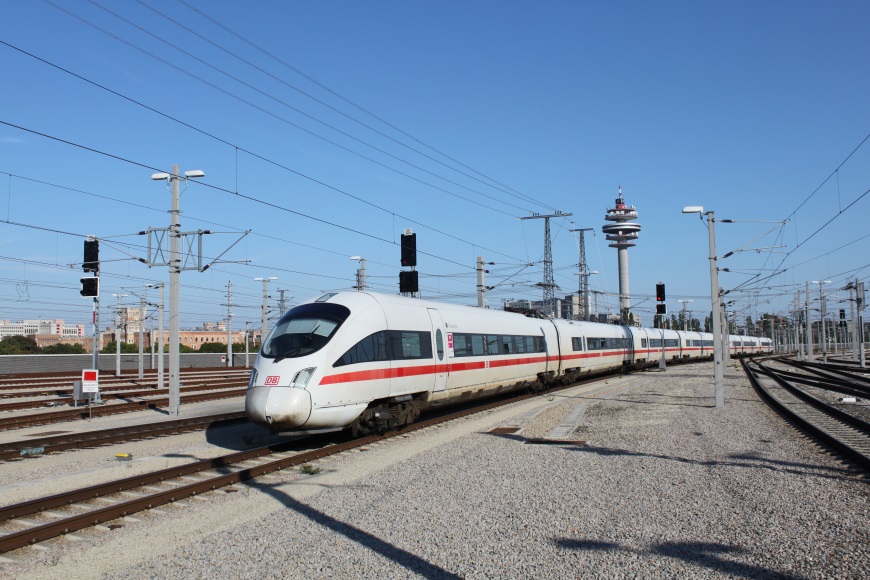 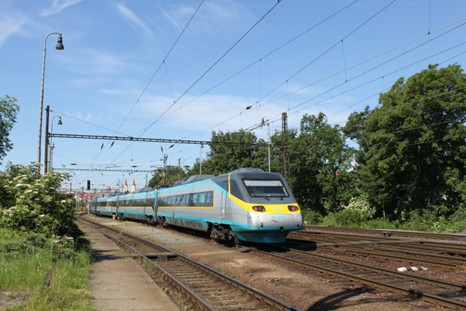 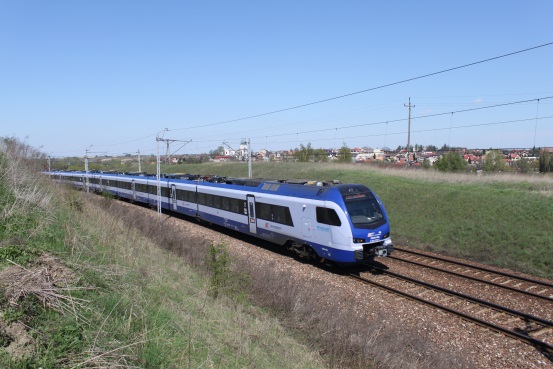 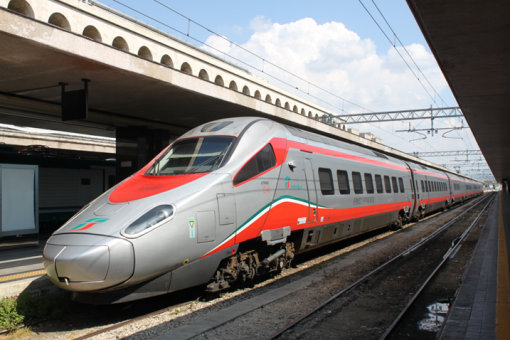 Marcin Król
Warsaw School of Economics (SGH)
Jakub Taczanowski
Jagiellonian University, Kraków
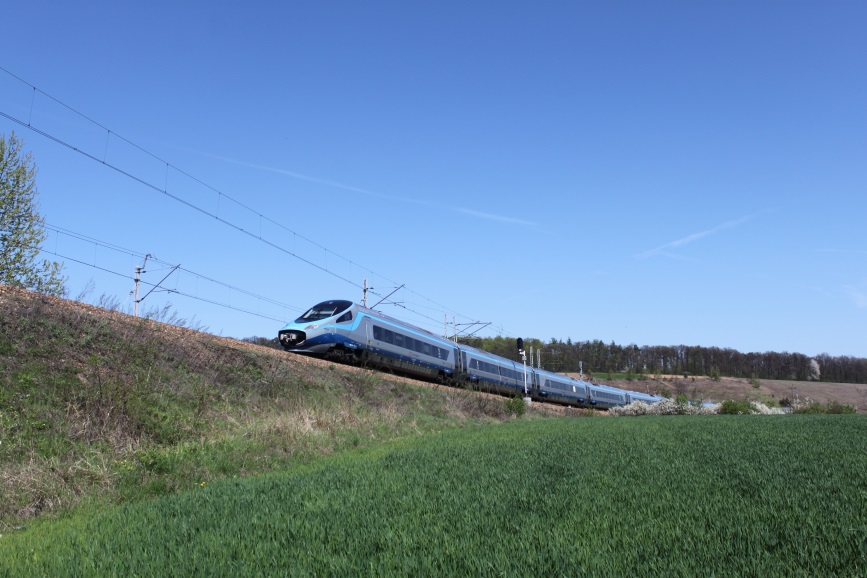 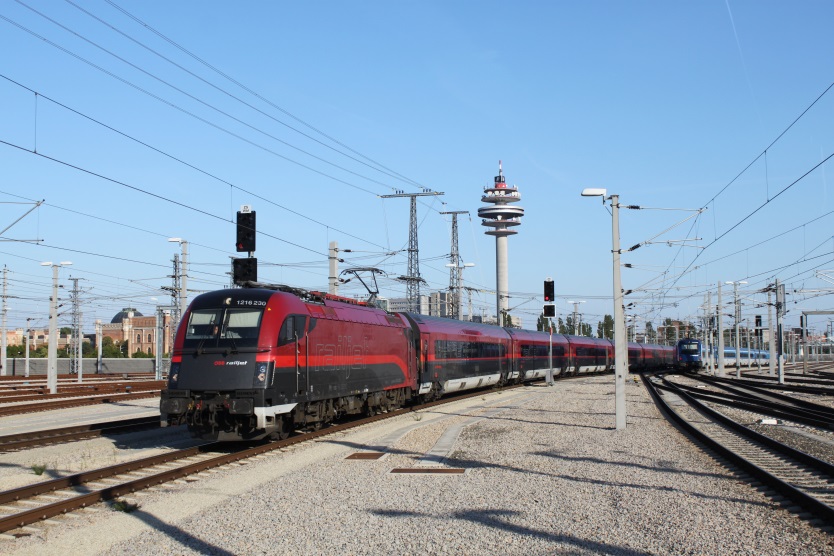 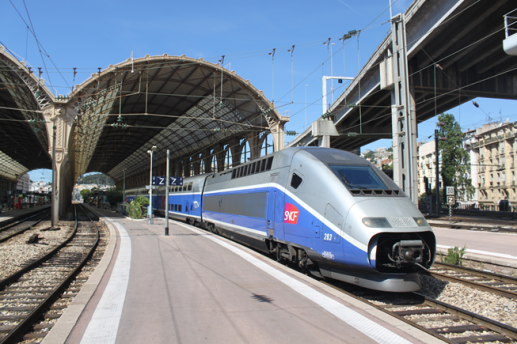 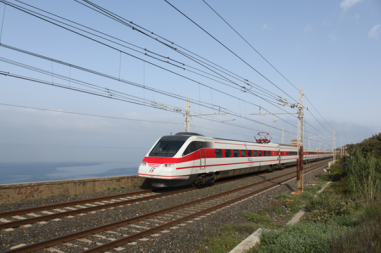 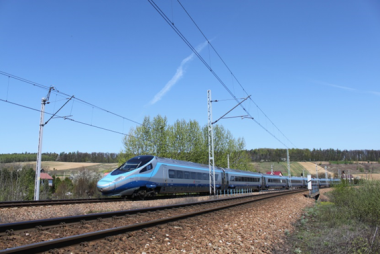 High speed railways
High speed rail includes a complex reality involving various aspects: 
Technical: infrastructure, rolling stock and operations
Cross-sector: financial, commercial, managerial and training issues  (UIC)
High speed railways comprise:
Specially built High Speed lines equipped for speeds generally equal to or greater than 250 km/h
Specially upgraded High Speed lines equipped for speeds of 200 km/h
Specially upgraded High Speed lines which have special features as a result of topographical, relief or town-planning constraints, on which the speed must be adapted to each case (European Commission directive 96/48/EC appendix 1)
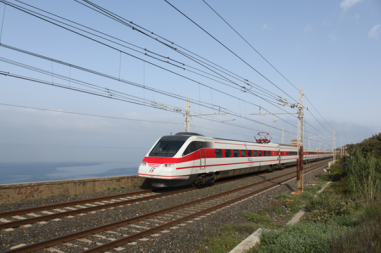 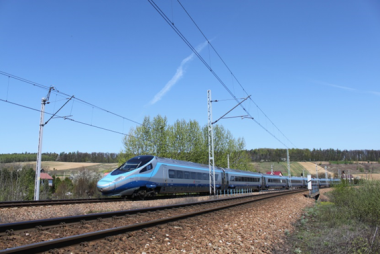 Poland – the first European country with HSL?
Central Rail Line (Polish: Centralna Magistrala Kolejowa, CMK) 
(Warsaw-) Grodzisk Maz. – Psary (-Kraków) - Zawiercie (-Katowice) 
Total length 223 km
Construction 1971-77 
(opening of the first section of the Direttissima Rome – Florence 24.02.1977 , TGV Paris – Lyon 22.09.1981)
However
The first express train 3.06.1984 (140 km/h), 
160 km/h from 1988, 
200 km/h from14.12.2014
Technical parameters:
Maximum passenger train speed: 200-250 km/h
Minimum curve radius: 4000 m
Steepest gradient: 6 per 1000
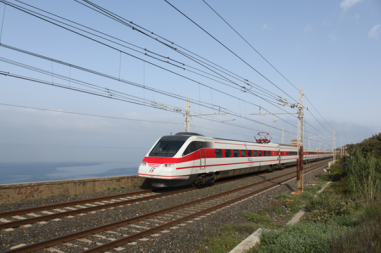 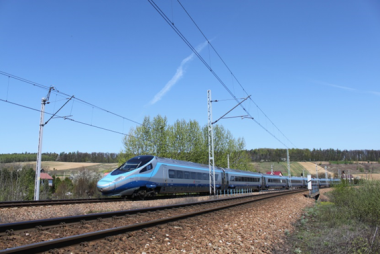 Central Rail Line
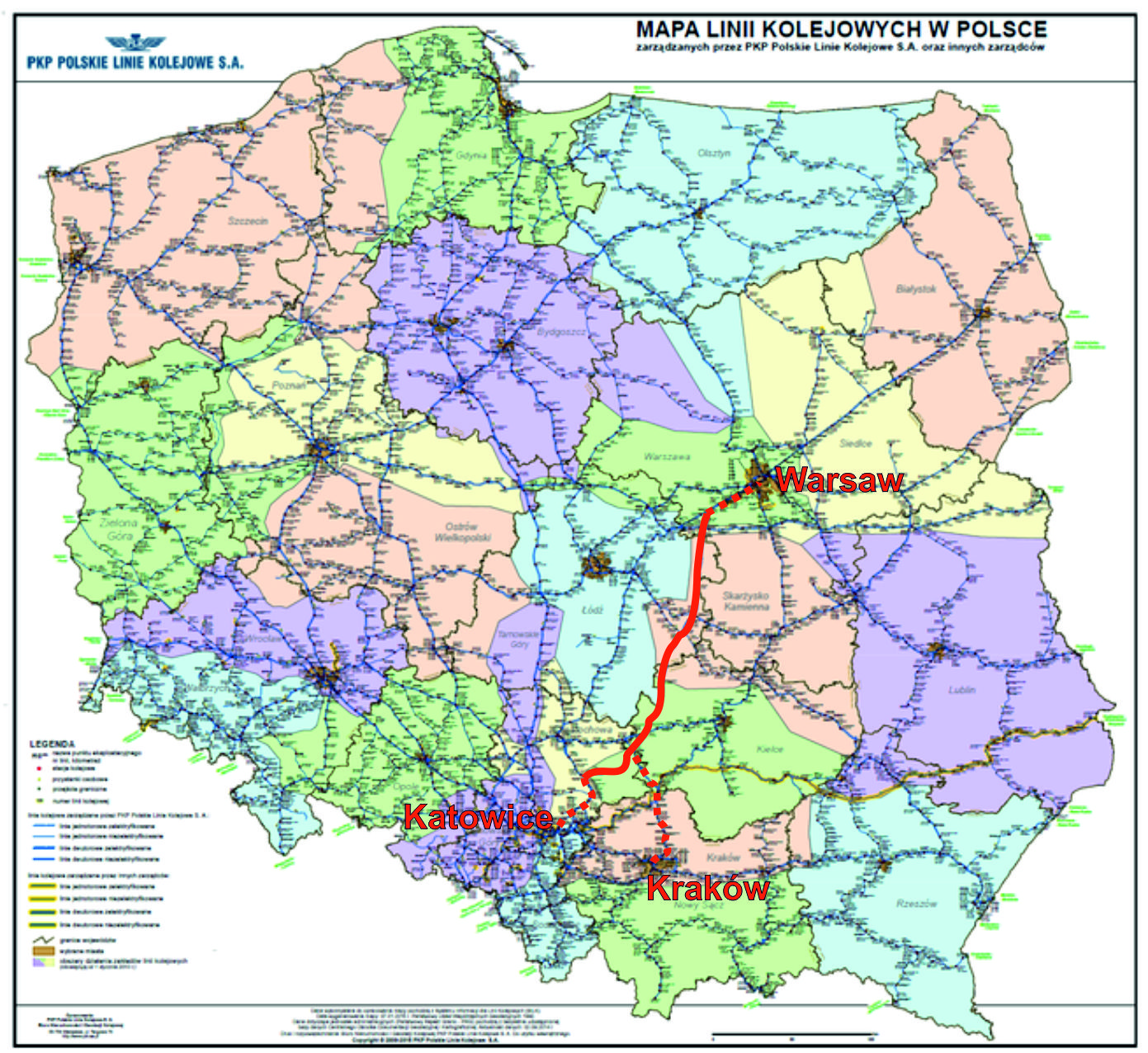 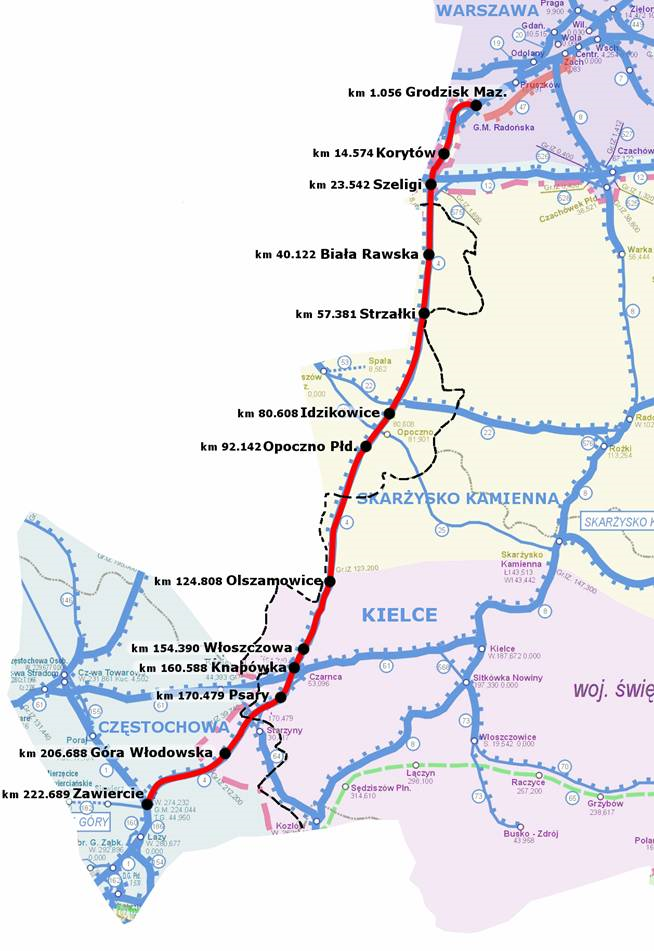 Source: 
author’s own elaboration on the basis of: www.plk-sa.pl.
Source: www.siskom.waw.pl.
Main rail connections in Poland
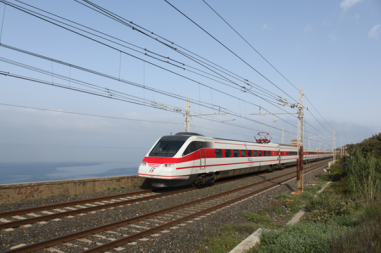 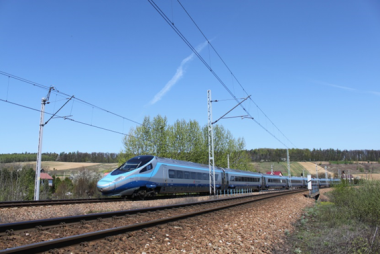 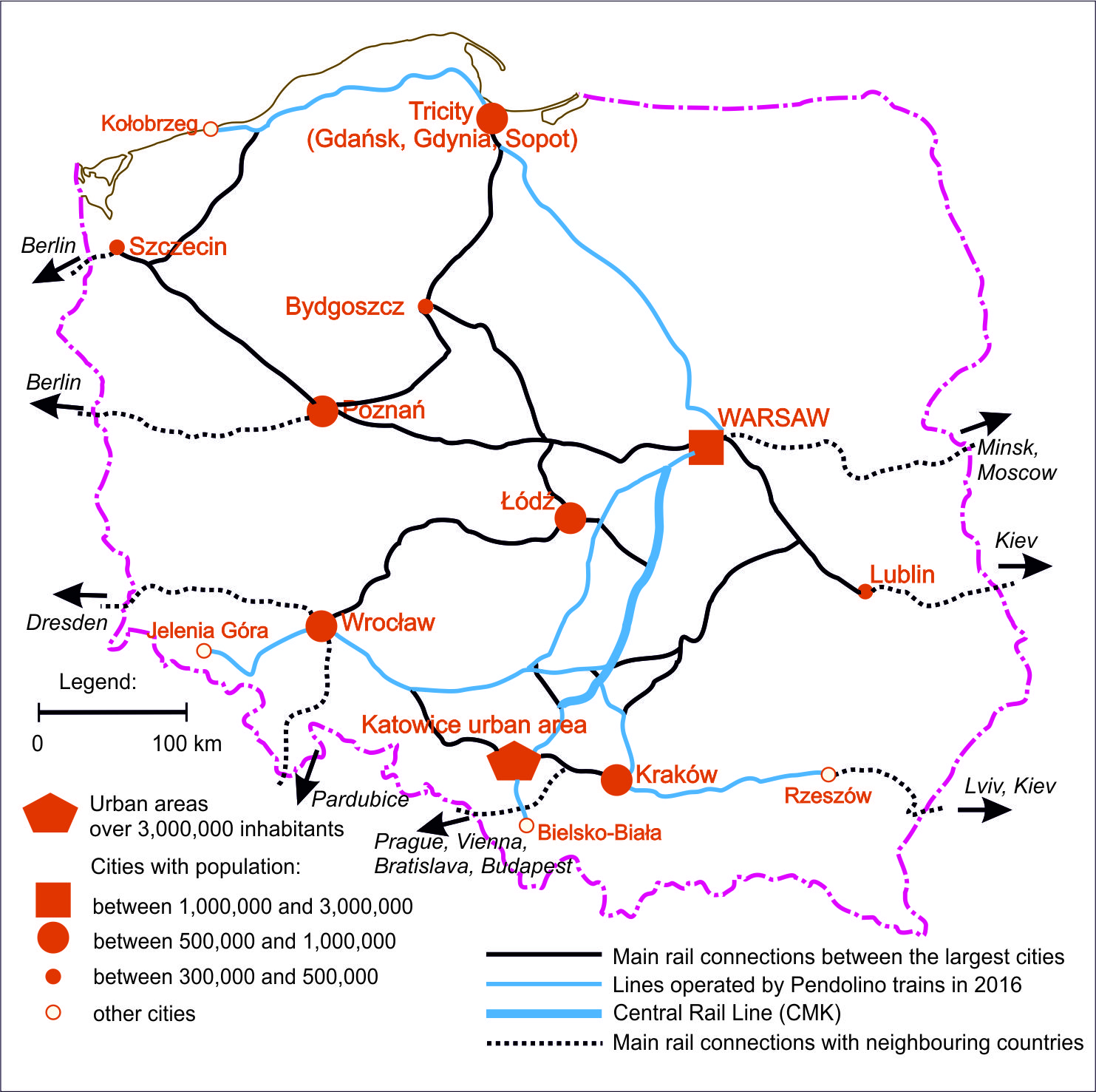 Source:  author’s own elaboration.
Pendolino trains in Poland
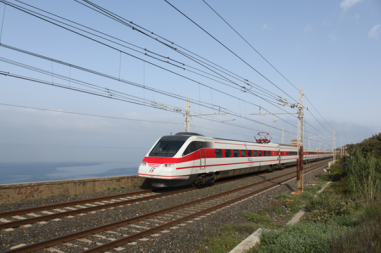 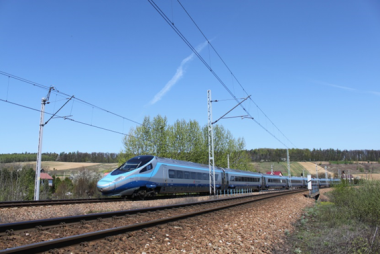 May 1994 – presentation of the ETR 460 train in Poland and high speed trials on the Central Rail Line (CMK)                                                     11.05.1994 – Central-European speed record of 250,1 km/h was reached
1997 – the first tender for fast trains with tilting mechanism 
1998 – FIAT Ferroviaria was declared the winner, but the Supreme Audit Office (NIK) cancelled the tender because of the poor financial situation of the PKP and lack of suitable infrastructure 
2008 – the second tender, this time for high speed trains without tilting mechanism
2010 – Alstom was declared the winner
2013 – arrival of the first of 20 ED 250 trains
24.11.2013 – a new speed record was broken on the CMK (293 km/h)
14.12.2014 – beginning of the commercial use
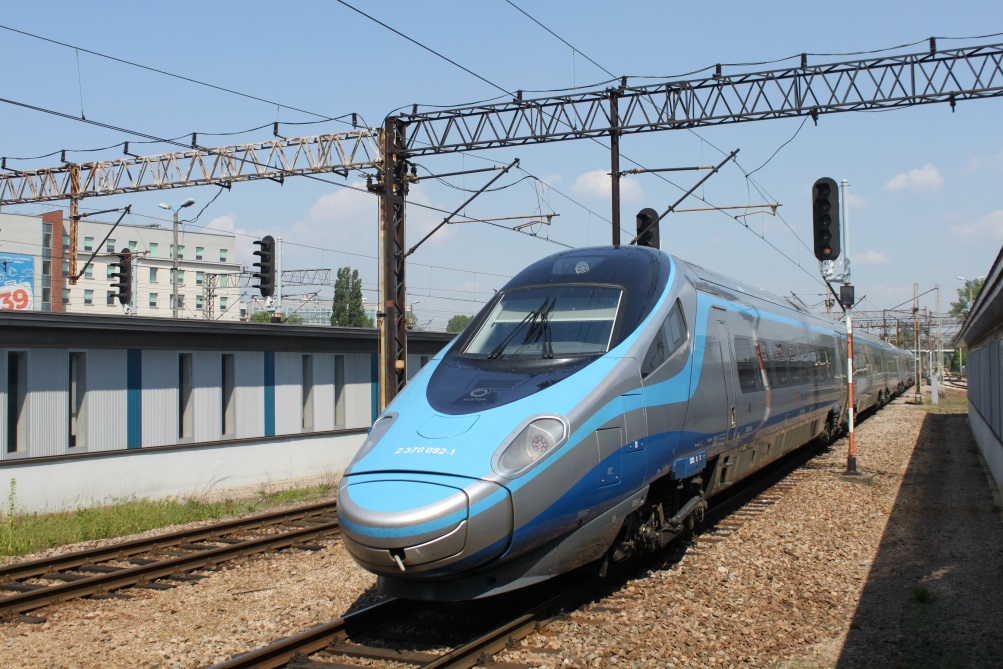 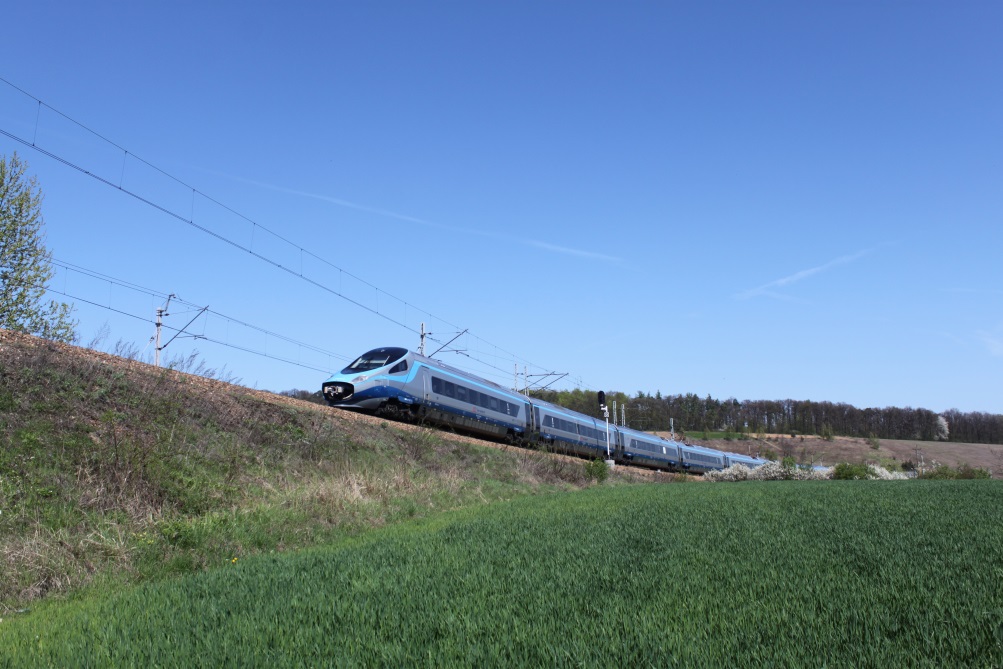 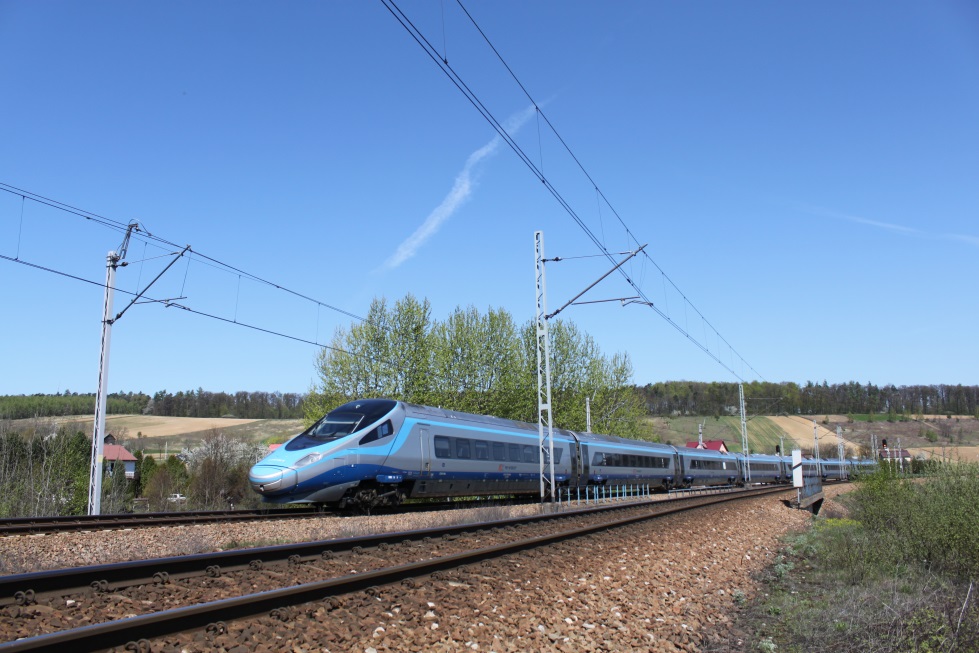 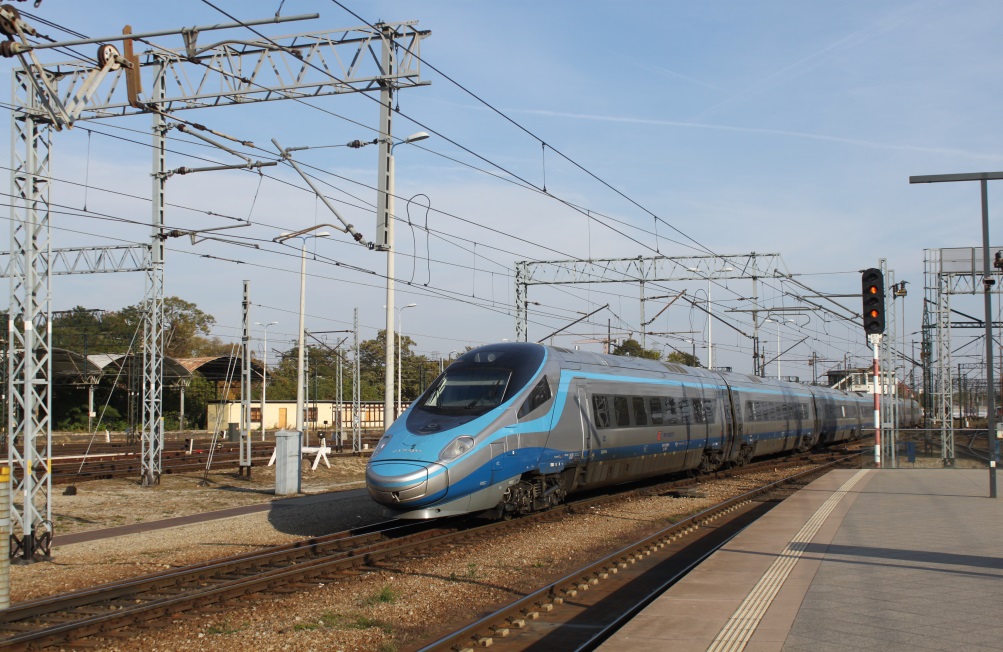 Photo Jakub Taczanowski
The rise of domestic rolling stock producers
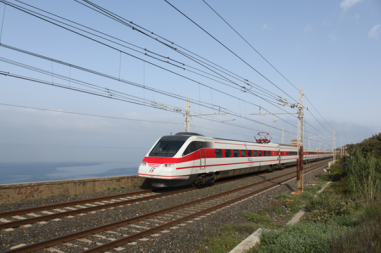 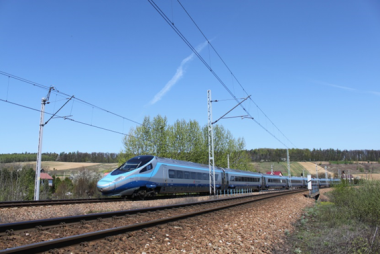 PESA in Bydgoszcz
 Founded as Prussian railway workshops in 1851
 2001 – new name and profile: rolling stock construction and not only repair and modernisation
 2001 – the first producer of modern railway motor carriages in Poland
 2004 – construction of the first electric units 
 2006 – the first contract to Western Europe  (Italy)
 2012 – the beginning of production of electric locomotives (Gama)
 2012 – contract for 470 diesel units for DB for 1.2 billion euro
 2014 – the first long-distance electric units Dart with maximum speed of 200 km/h; 30.05.2015 – the speed record of 204 km/h was broken
NEWAG in Nowy Sącz
 Founded as Austrian railway workshops in 1876
 2005 – new name and beginning of production of electric units
 29.08.2015 – speed record of rolling stock designed and constructed in Poland was broken by 45WE Impuls electric unit - 225,2 km/h
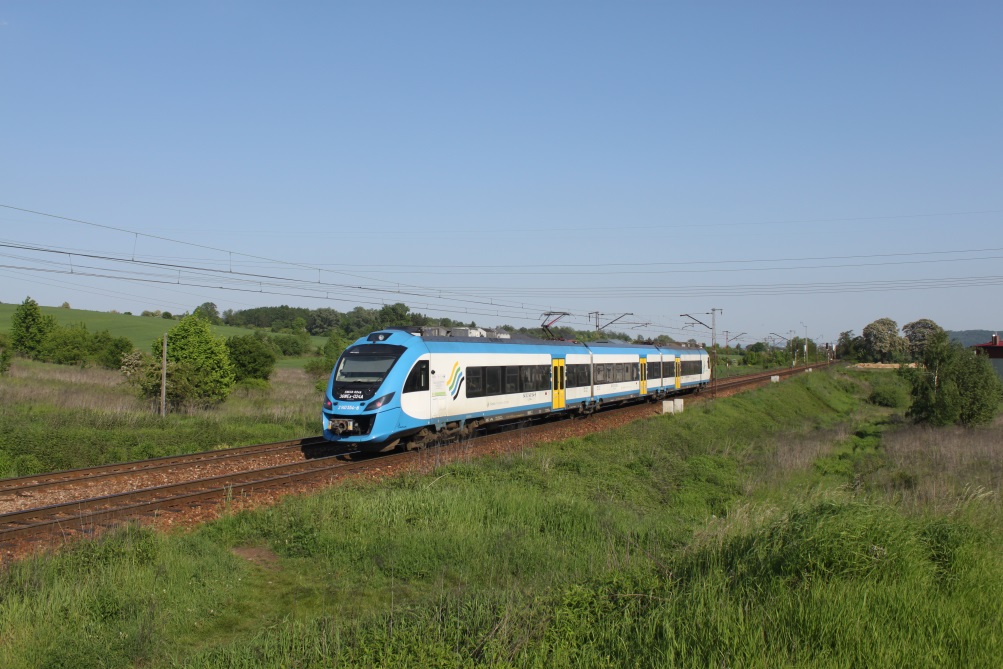 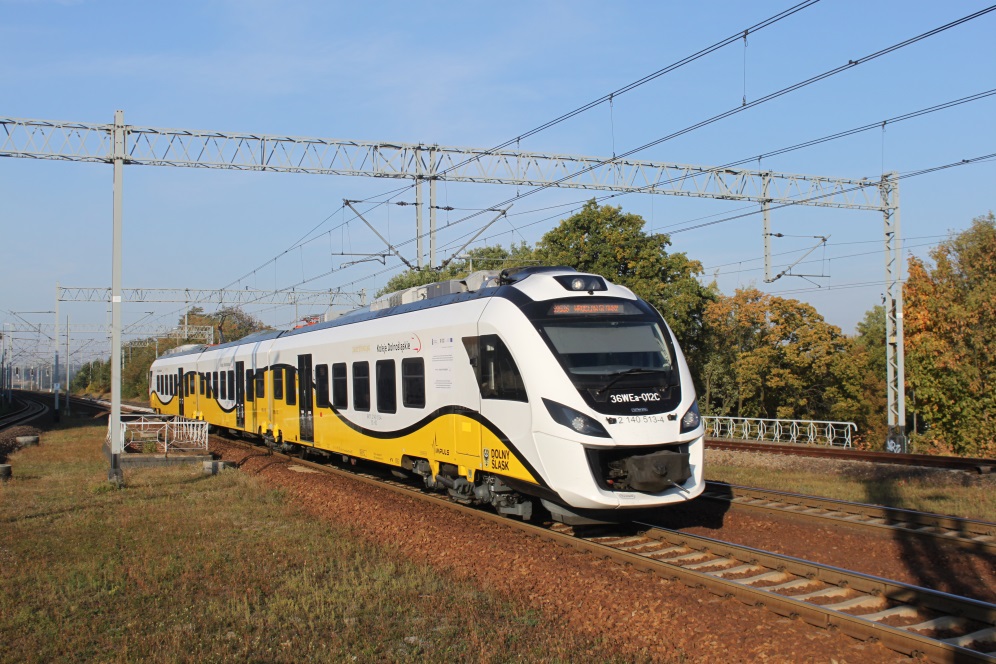 NEWAG 36 WE Impuls
Photo Jakub Taczanowski
The recurring project of „Y” HSL
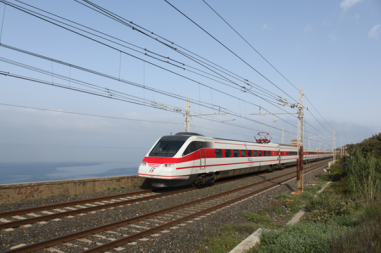 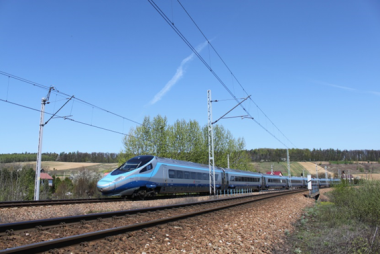 Basic characteristics:
A completely new railway line from Warsaw to Poznań and Wrocław
The old problem of the long Warsaw-Wrocław line – solved
Central position of Łódź (with a new underground railway station)
Total length of about 450 km
Maximum speed of 350 km/h
25 kV AC electrification system (not used in Poland so far)
History:
2008 – PKP PLK S.A. launched a tender for a feasibility study
2010 – The agreement on feasibility study was signed with the winner
2011 – The minister of transport decided to postpone the project until 2030
2014 – Poland applied for the European Commission grants for transport, the „Y” HSL was included with the total cost of 7.5 billion euros
2014 – a contract for a feasibility study to prolong the „Y” HSL to Prague and Berlin was signed
The recurring project of „Y” HSL
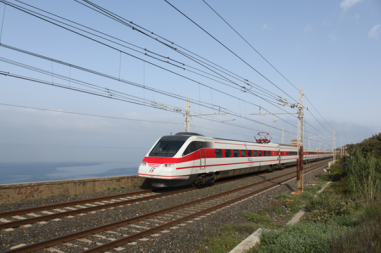 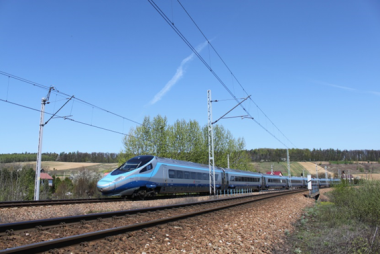 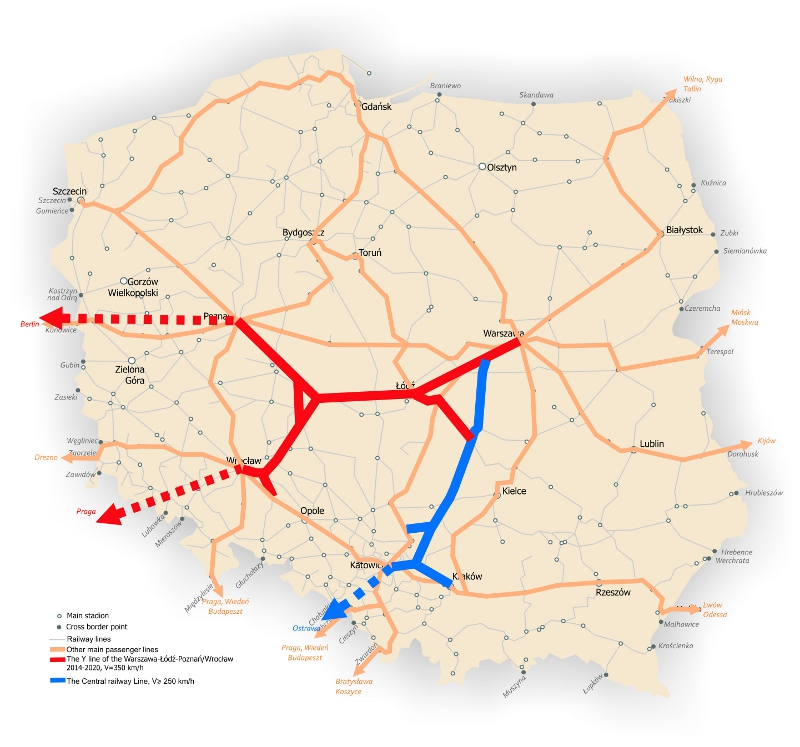 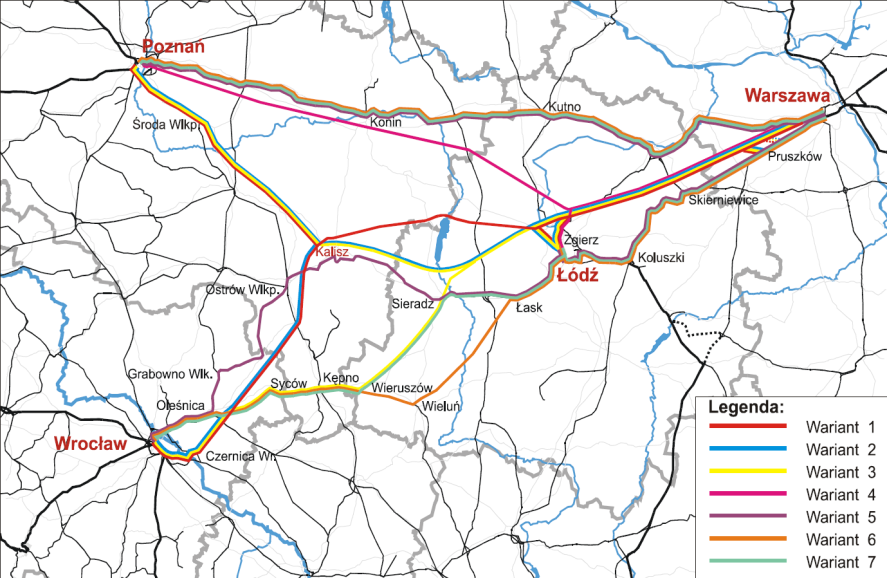 Source: PKP PLK S.A .
Source: www.siskom.waw.pl .
Alternative projects for Warsaw – Wrocław route
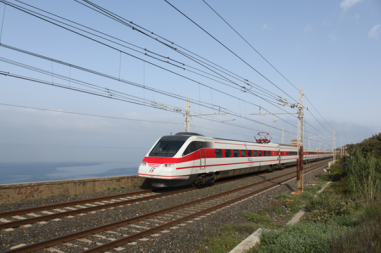 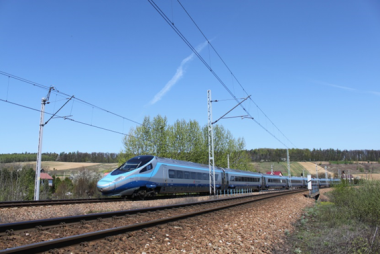 Sieradz – Wieruszów line:
A completely new railway line from Sieradz to Wieruszów (49 km)
Electrification and modernisation of 45 km of local lines
Costs about 1.3 billion zł
Project abandoned in favour of the „Koniecpol prosthesis”
„Koniecpol prosthesis”:
Modernisation of the line Koniecpol – Opole (136 km) in order to reach a speed of 120-140 km/h
A less expensive alternative to „Y” HSL 
The first Pendolino train in 2014
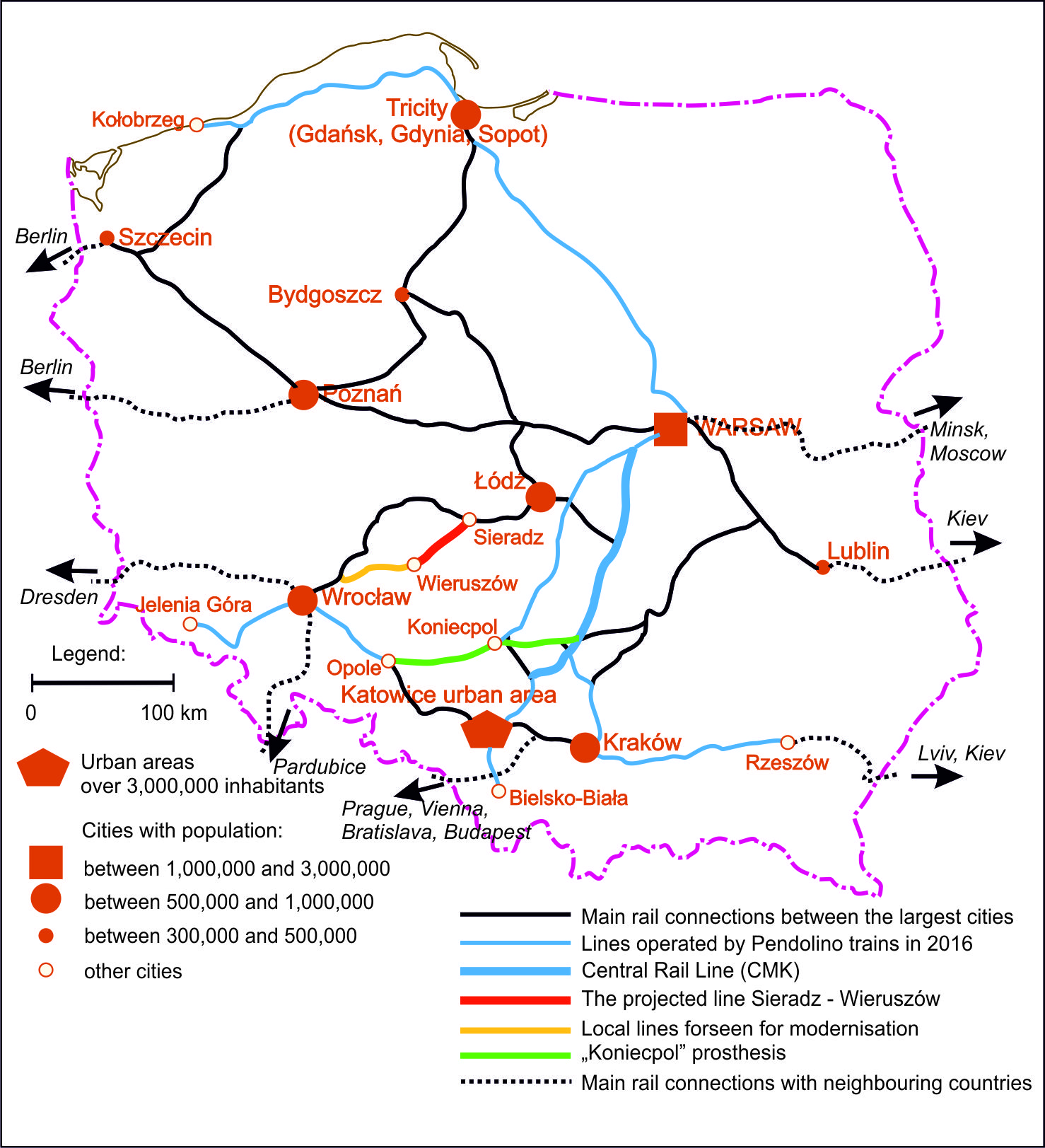 Source:  author’s own elaboration.
Journey times
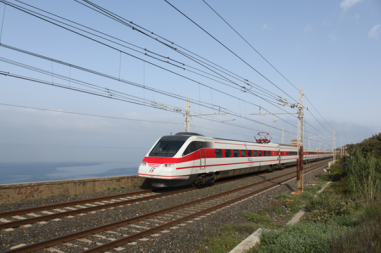 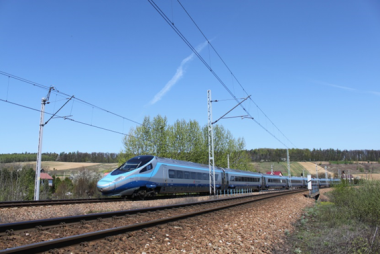 Warsaw – Kraków line (Central Rail Line, 293 km)
Warsaw – Wrocław line (397 km down the „Koniecpol prosthesis”)
Source:  author’s own elaboration based on: www.intercity.pl; http://inforail.pl; www.e-podroznik.pl and google.pl
Financial sustainability considerations:Track access charges
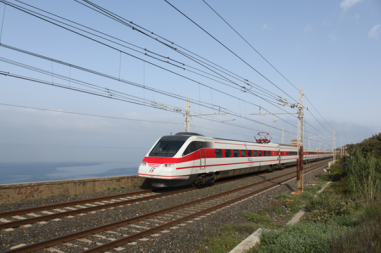 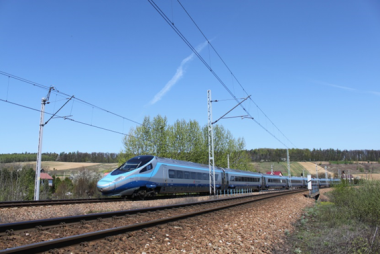 Financial sustainability considerations:Fares
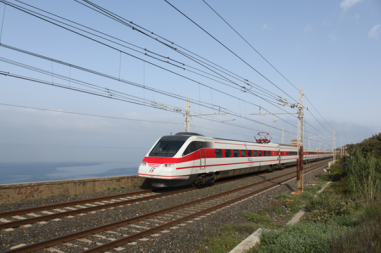 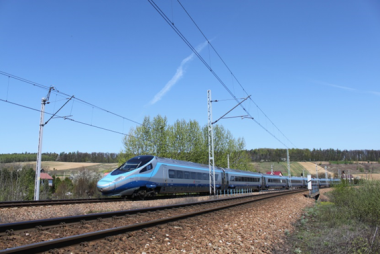 Earnings disparity
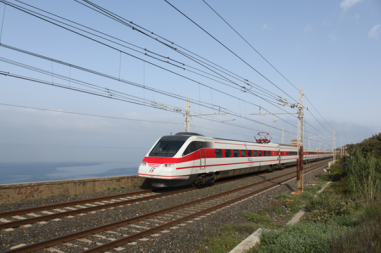 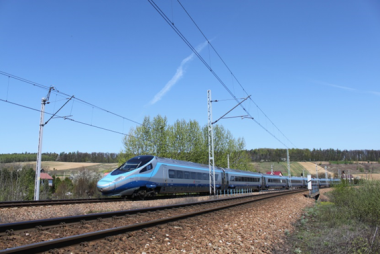 SWOT analysis for HSL
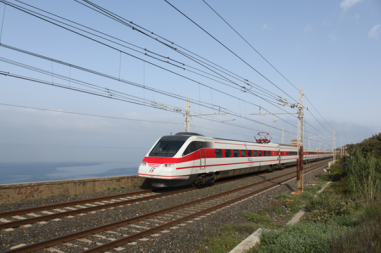 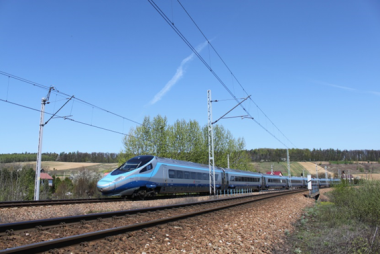 Source:  author’s own elaboration.
Discussion
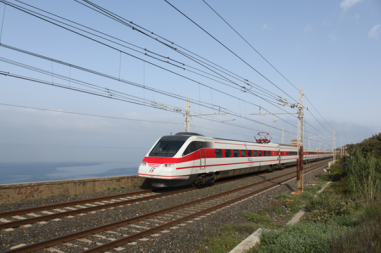 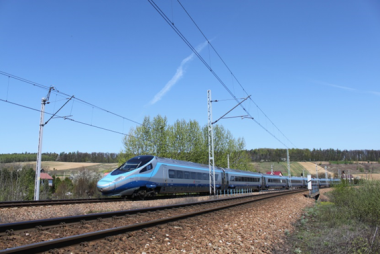 HSL project would be a completely new challenge  for the PKP
 Very high construction costs could block all other investments - not only in projected new lines (mainly connections with airports) but also maintenance of the existing network
 HSL maintenance costs are particularly high                                  – do we know anything about the chances to cover                        them in the long run - > rentability of HSL
 How much are the potential customers ready                                   to pay for shorter journeys? What is the price of time for Polish citizens?
 HSL as a chance for the Polish railways and rolling stock manufacturers to leapfrog to the future?
 HSL as a chance to boost the Polish economy
Conclusions
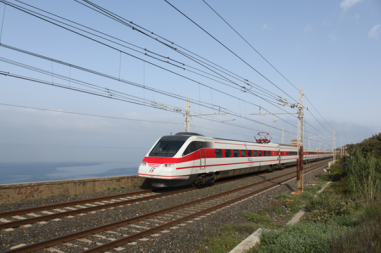 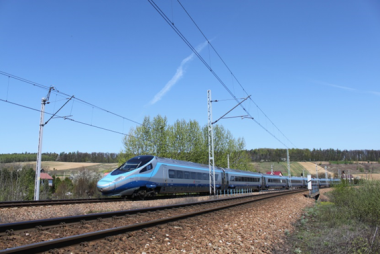 It is very difficult to evaluate the advisability of constructing a HSL in Poland
 The potential opportunities are balanced by several significant threats and risks
 Given the state of the railway infrastructure and rail transport in general, our intuition is to concentrate on the existing network by developing its potential                                 (e.g. modernisation to the maximum speed of 200 km/h in the case of Warsaw-Poznań or fragments of Warsaw-Gdańsk lines) and by purchase of modern rolling stock (also from Polish manufacturers)
 Should the HSL project be treated as a very important next step in Polish railways development?
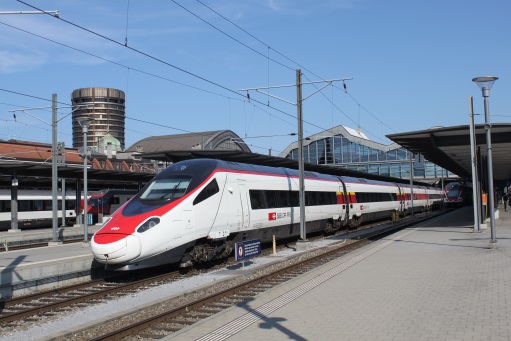 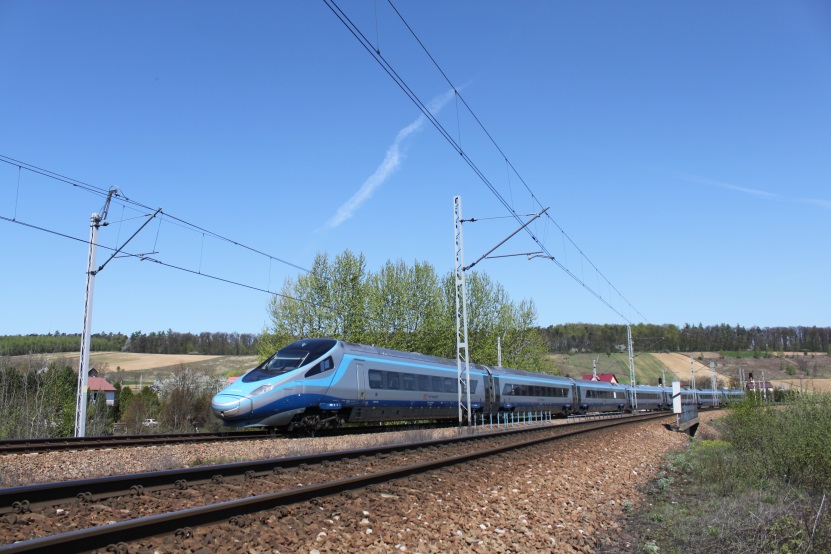 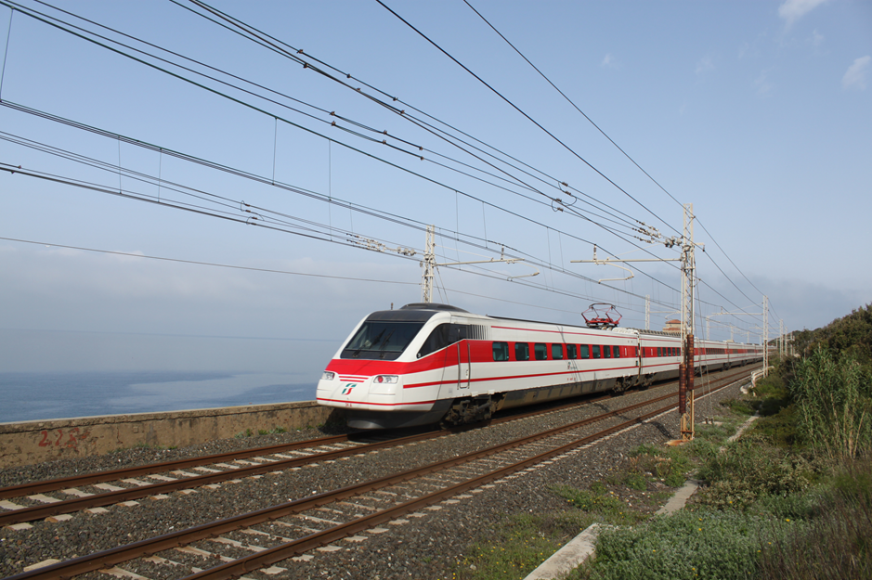 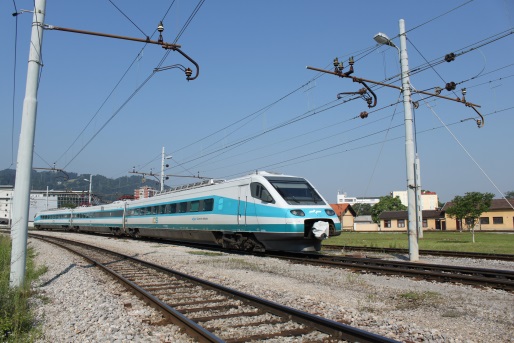 Thank you for your attention!
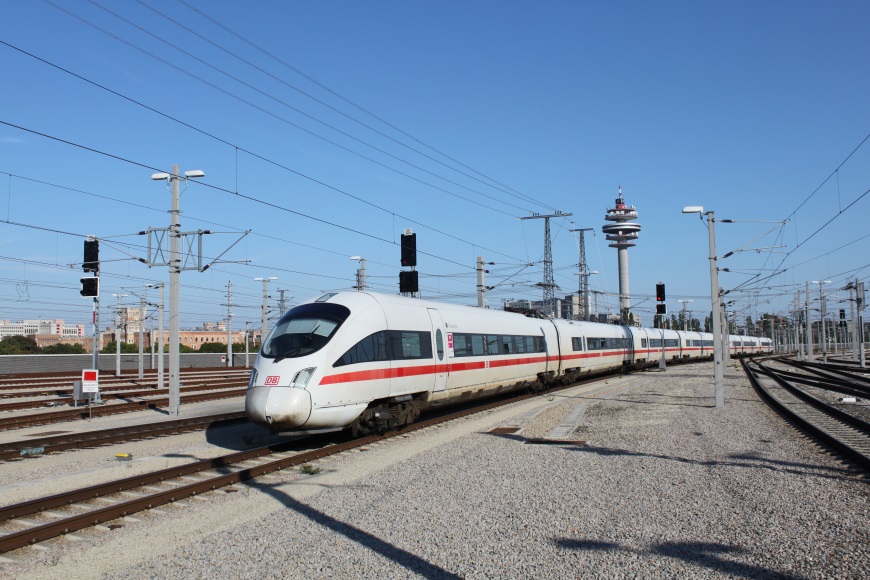 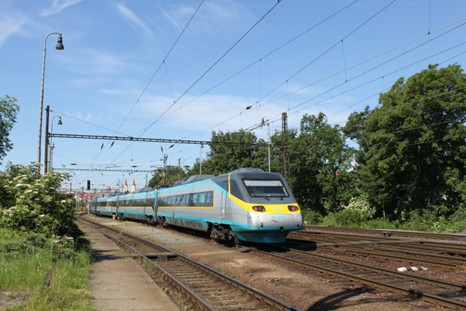 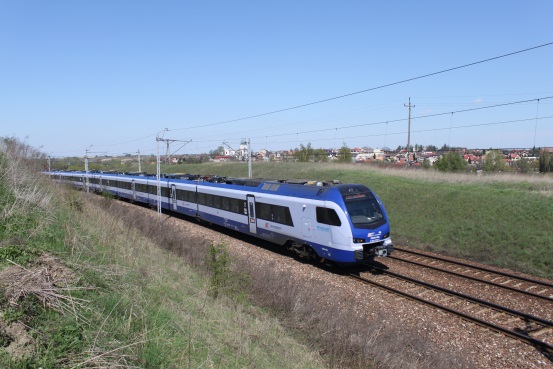 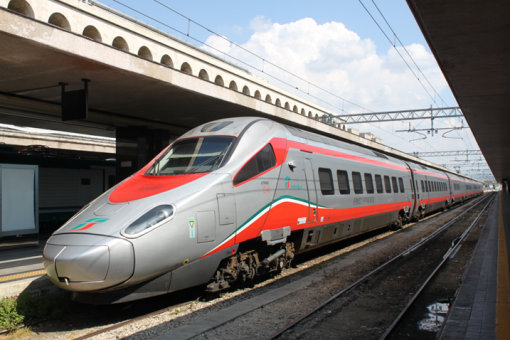 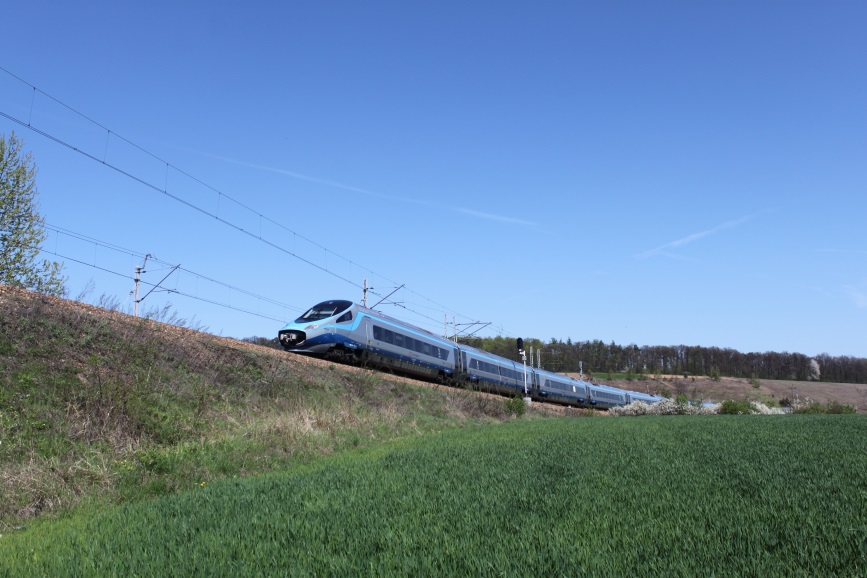 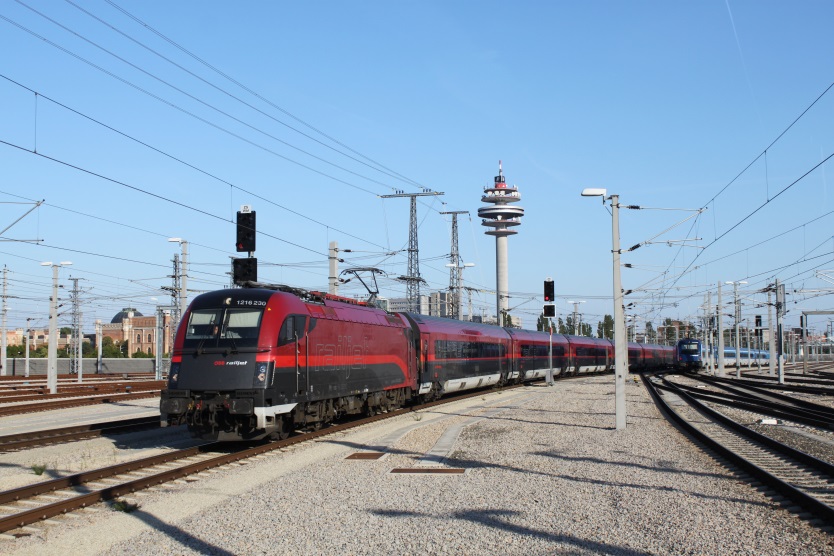 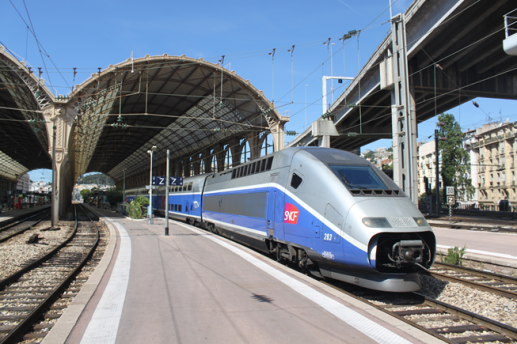